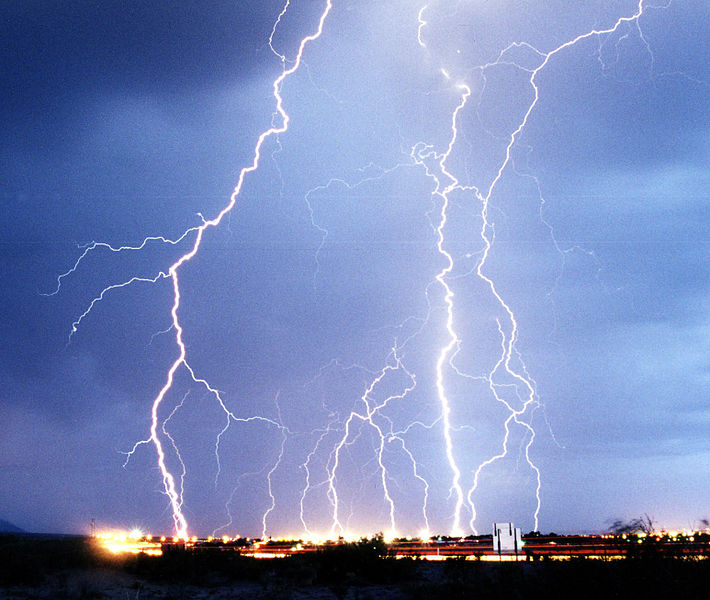 다시 만나는 전자기학
그림출처: http://en.wikipedia.org/wiki/File:Lightning3.jpg
2012년도 1학기 𝐸=𝑚𝑐2
1
Wave Equation
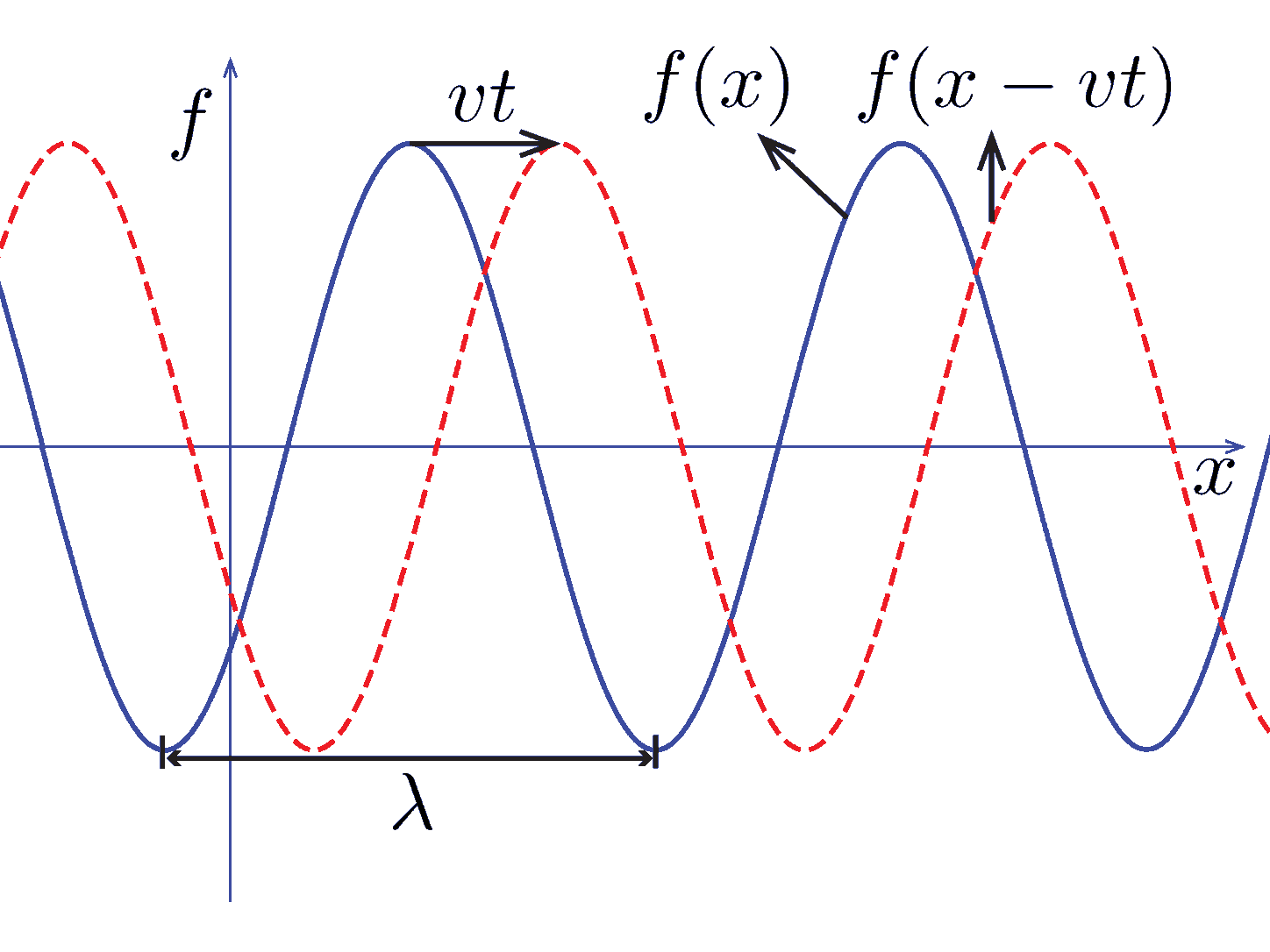 2012년도 1학기 𝐸=𝑚𝑐2
2
Maxwell’s Equationsin vacuum
2012년도 1학기 𝐸=𝑚𝑐2
3
Permittivity and Permeabilityin vacuum
Vacuum permeability
Vacuum permittivity
2012년도 1학기 𝐸=𝑚𝑐2
4
Gauss’s Law
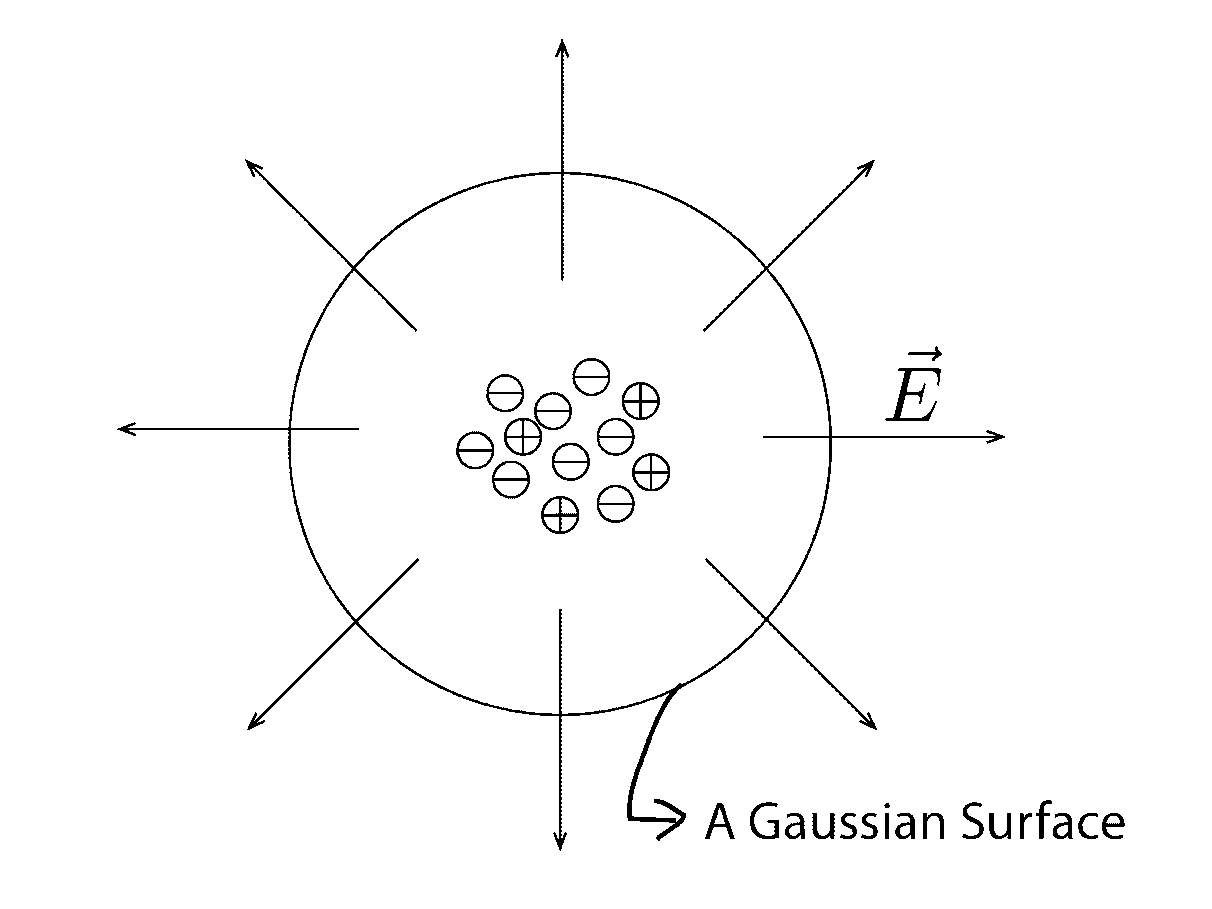 2012년도 1학기 𝐸=𝑚𝑐2
5
Parallel-Plate Capacitor
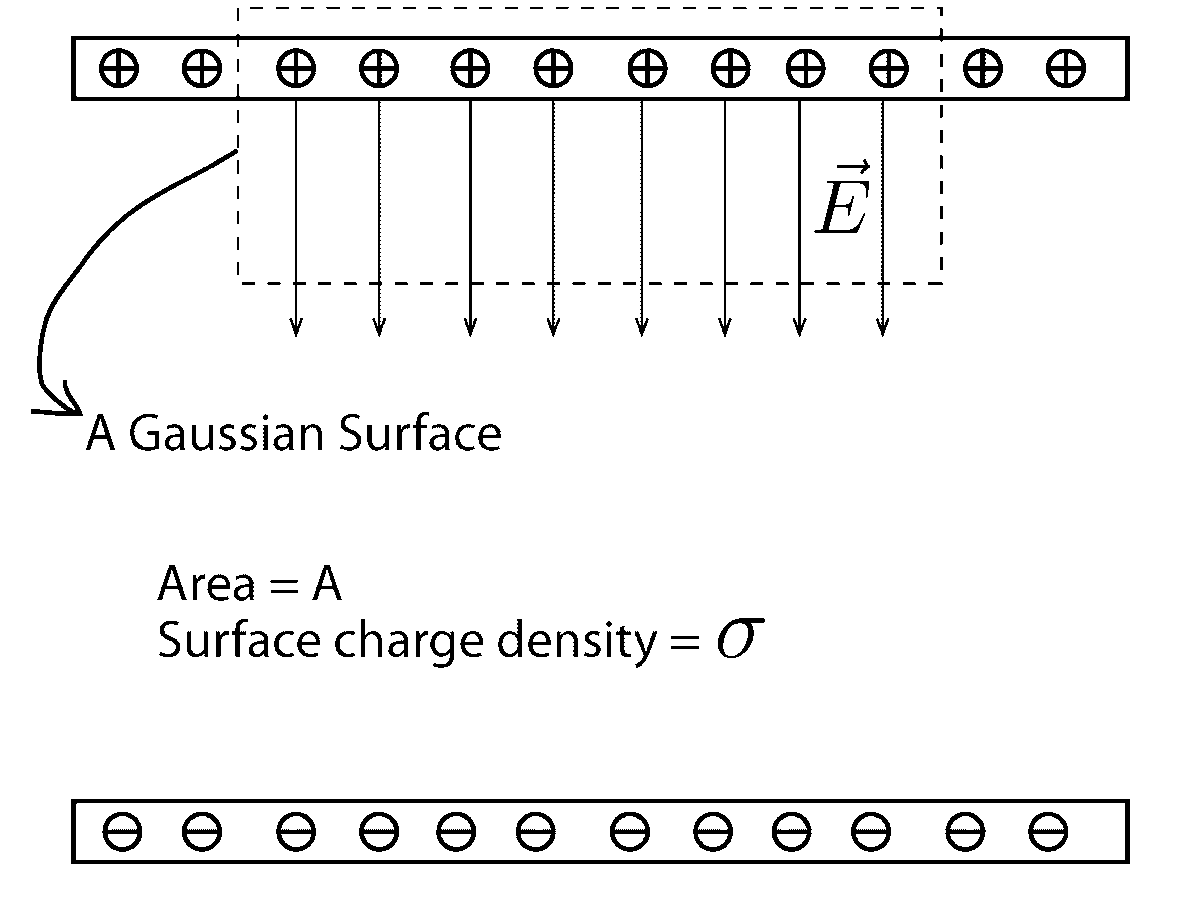 2012년도 1학기 𝐸=𝑚𝑐2
6
No Magnetic Monopole
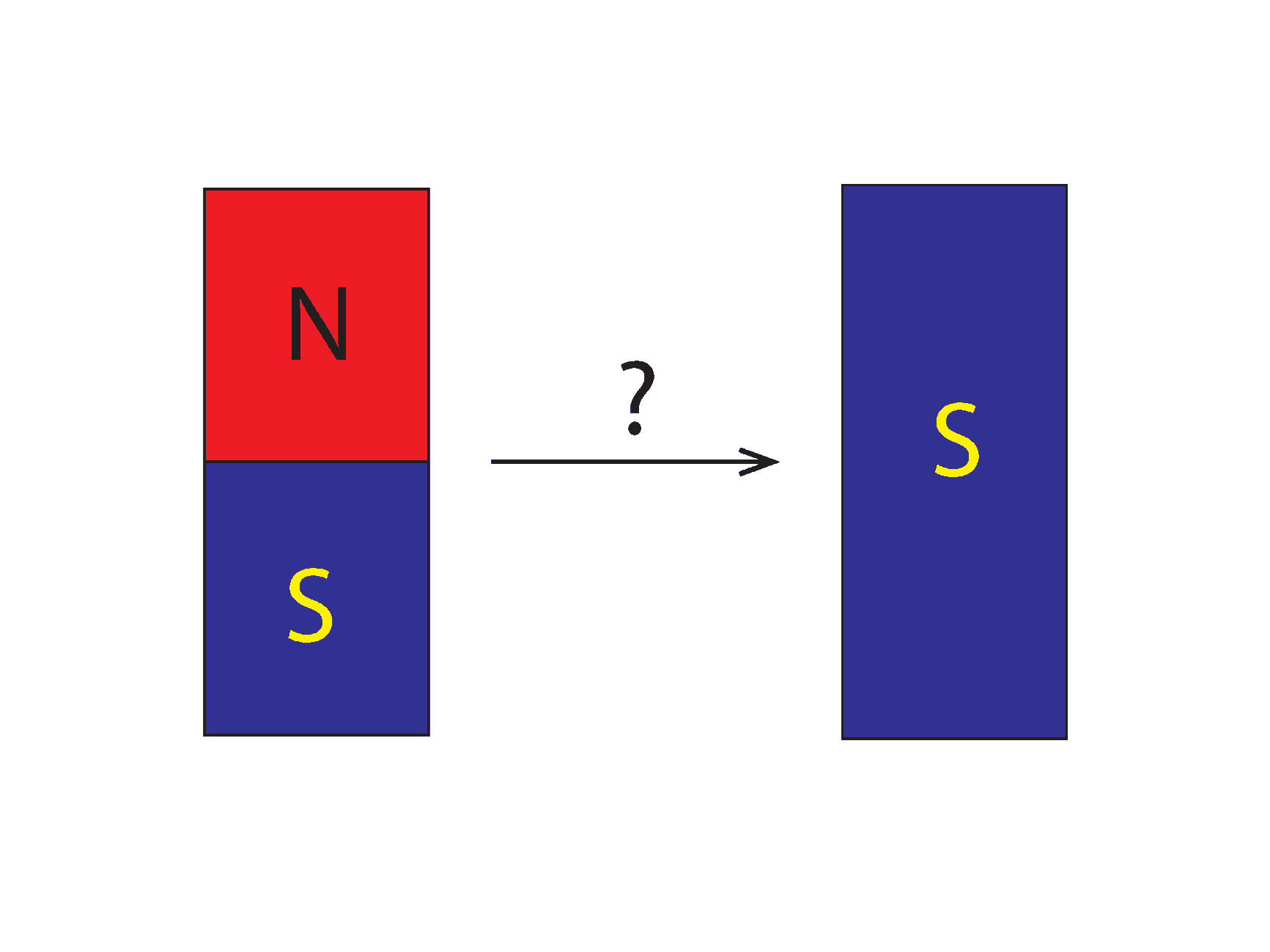 2012년도 1학기 𝐸=𝑚𝑐2
7
Faraday’s Law
make the induced currents I
I
2012년도 1학기 𝐸=𝑚𝑐2
8
Ampere-Maxwell law
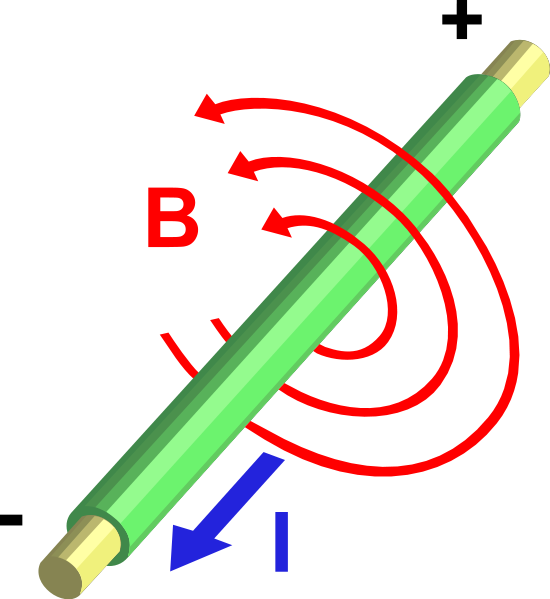 2012년도 1학기 𝐸=𝑚𝑐2
9
그림출처: http://en.wikipedia.org/wiki/File:Electromagnetism.svg
Maxwell’s Equations(differential form)
2012년도 1학기 𝐸=𝑚𝑐2
10
A Solution ?
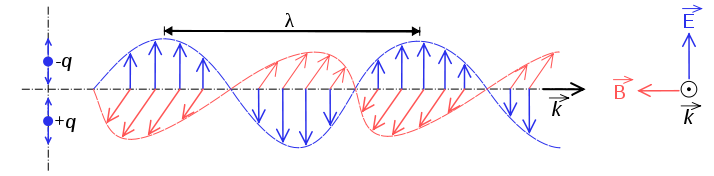 그림출처: http://upload.wikimedia.org/wikipedia/commons/3/35/Onde_electromagnetique.svg
2012년도 1학기 𝐸=𝑚𝑐2
11
숙제 - 이공계
2012년도 1학기 𝐸=𝑚𝑐2
12
숙제 – 비 이공계
앞서 배운 바와 같이 빛이 유한한 속도로 움직인다는 사실을 관측을 통해 최초로  유추했던 사람은 Rømer이다. Rømer가 어떠한 생각을 갖고 그것이 빛의 속도와 연관이 있다고 주장했는지 자세히 설명하고, 이 주장을 따라 직접 계산하면 빛의 속도가 얼마가 나오는지 확인하시오. 
만약 계산한 결과가 Huygens가 당시에 계산했던 결과와 다르다면 왜 그런지 설명하시오.
2012년도 1학기 𝐸=𝑚𝑐2
13